本スライドは、視覚障害に考慮し、暗色の背景を使用しています
はじめて障害のある学生を受け入れるにあたって
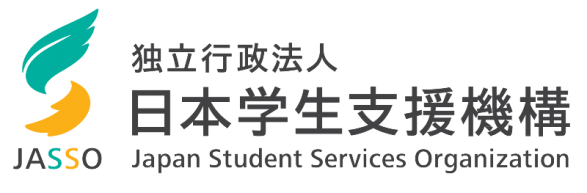 知っておきたい最近の動向
障害のある学生ってどのくらいいるの？
大学等における障害のある学生の在籍状況
障害学生支援についての国の方針を把握しよう
障害者差別解消法に基づく法的措置
合理的配慮の提供とは

支援を実施するための体制整備
障害学生支援って何をするの？
障害学生支援に求められること
どんな部署がどんな業務をするの？
支援体制（組織フローチャート）
支援の申し出があったら
入学から卒業までの必要な支援
入学前に準備しておくことは？
入学までの支援
入学後はどんな支援をすればいいの？
学習支援
学生生活支援
就職支援
障害種別の支援について知りたい
視覚障害学生への支援
聴覚障害学生への支援
肢体不自由学生への支援
病弱・虚弱学生への支援
発達障害学生への支援
精神障害学生への支援
知っておきたい最近の動向
障害のある学生ってどのくらいいるの？
大学等における障害のある学生の在籍状況
障害学生在籍校　833校（全学校数の70.3％）
支援実施校　700校（全学校数の59.1％）
障害学生　14,127人（全学生数の0.44％）
(平成26年5月1日現在）
障害学生数の推移　　「障害のある学生の修学支援に関する実態調査」より
知っておきたい最近の動向
障害学生支援についての国の方針を把握しよう
障害者差別解消法に基づく法的措置
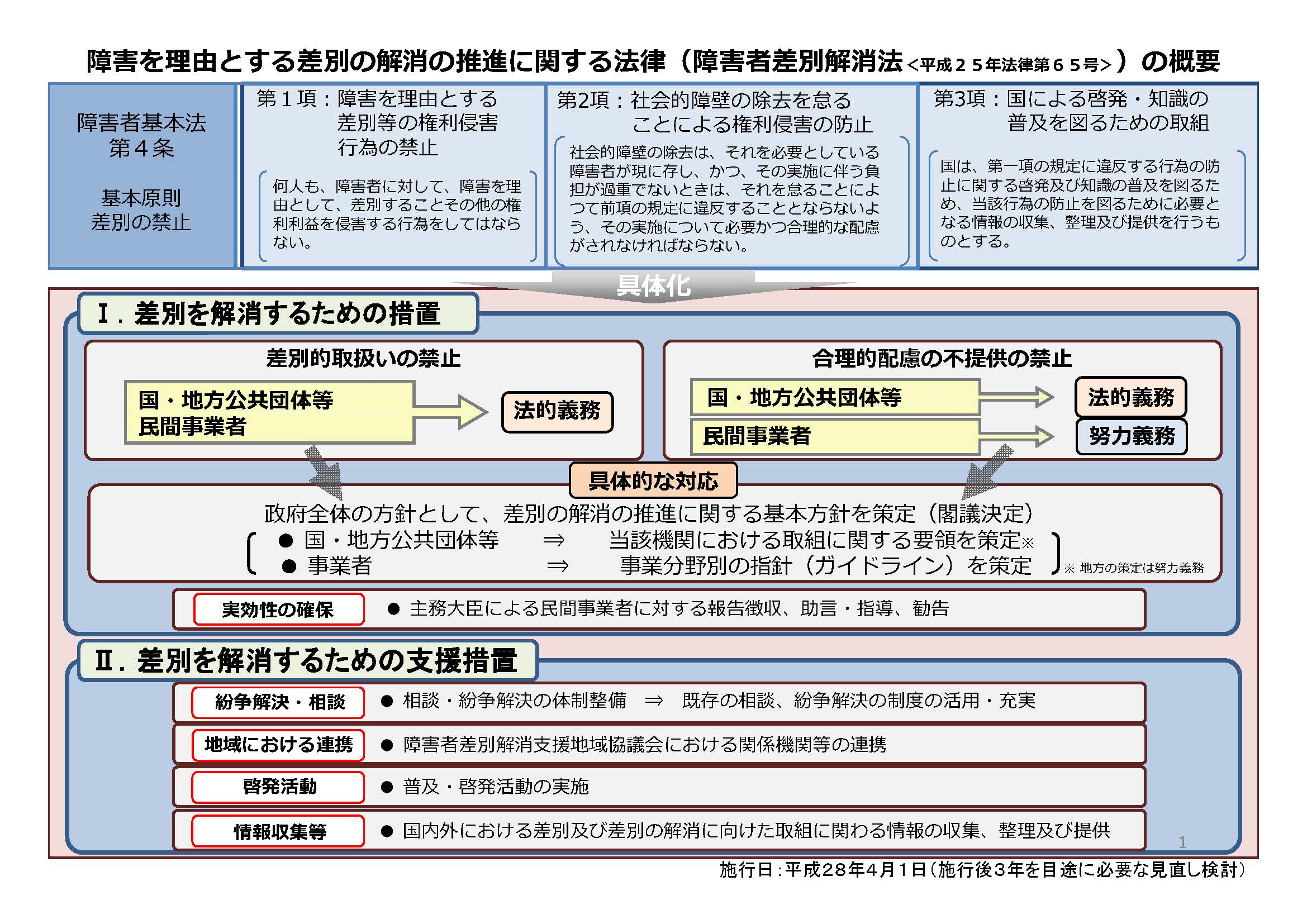 国立、公立大学等
〔法的義務〕
差別的取り扱いの禁止
合理的配慮の不提供の禁止

私立大学等
〔法的義務〕
差別的取り扱いの禁止
〔努力義務〕
合理的配慮の不提供の禁止
内閣府資料
知っておきたい最近の動向
障害者差別解消法に基づく法的措置
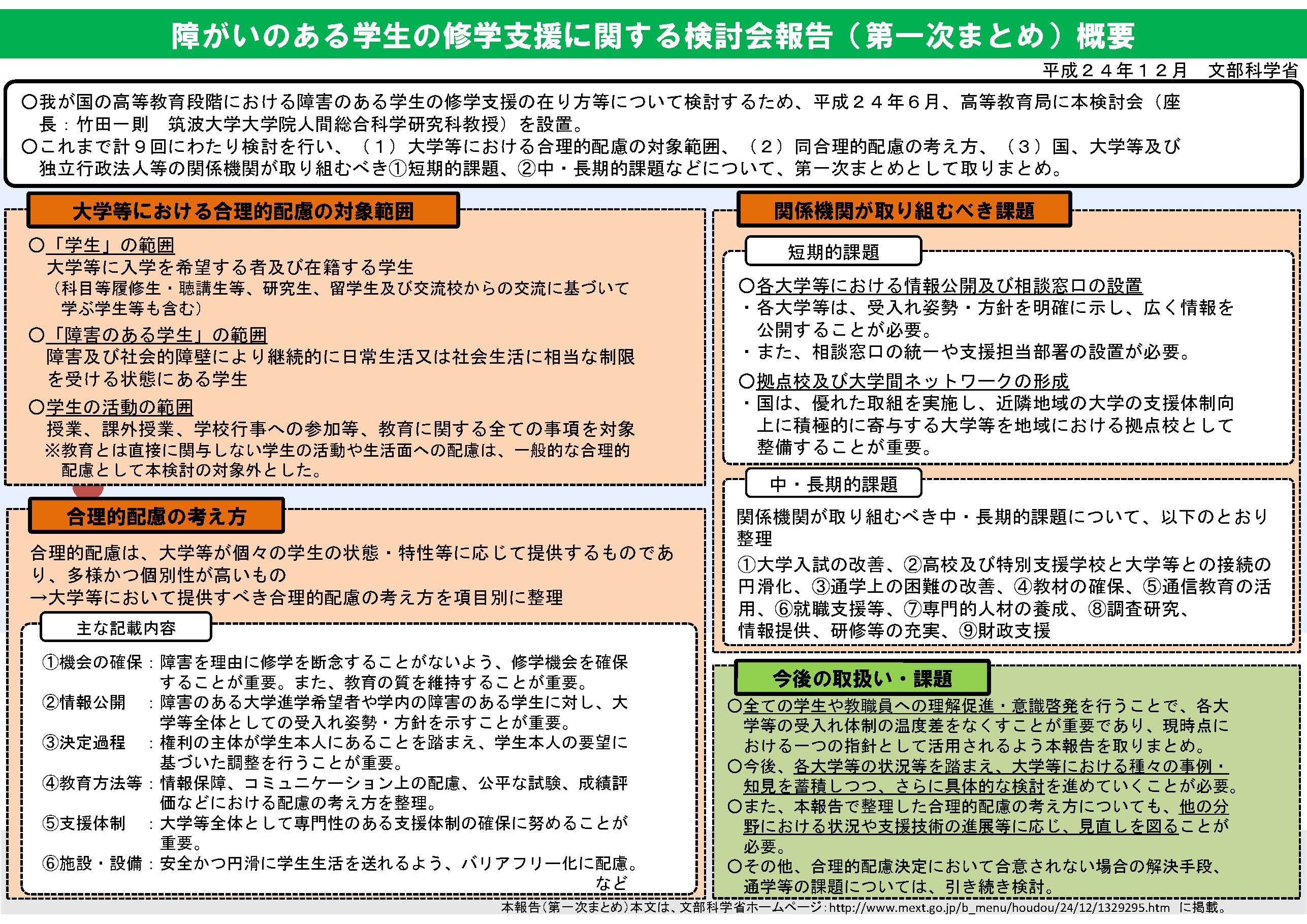 対象となる学生の活動
授業、課外授業、学校行事への参加等、教育に関する全ての事項を対象
合理的配慮の考え方
大学等が個々の学生の状態・特性等に応じて提供するものであり、多様かつ個別性が高いもの
文部科学省資料
支援を実施するための体制整備
障害学生支援って何をするの？
障害学生支援に求められること
障害学生支援には、修学機会、教育の質、公平に評価される機会等を確保し、障害のある学生が障害を理由に修学を断念することがないようにすることが求められます。
文部科学省　障がいのある学生の修学支援に関する検討会報告（第1次まとめ）より
支援を実施するための体制整備
どんな部署がどんな業務をするの？
支援体制（組織フローチャート）
「教職員のための障害学生修学支援ガイド」
支援ポリシーの決定・提示
障害のある学生対応・学内連絡調整
支援を実施するための体制整備
支援の申し出があったら
支援の申し出を受けたら、学生と学内の関係者が一堂に会す話し合いの場を設け、学生の要望に基づいた調整を行ないます。環境等の事情により要望通りの対応が難しい場合は、学生のニーズに沿った次善の配慮案を提示し、支援方法について、学生との間に合意を形成することが重要です。
入学から卒業までに必要な支援
入学までに準備しておくことは？
入学までの支援
入学から卒業までに必要な支援
入学後はどんな支援をすればいいの？
学習支援
学習支援の主体は、学生が所属する学部（学科）です。学部（学科）長をはじめ、授業担当教員等が主体的な役割を担う体制が必要です。
入学から卒業までに必要な支援
学生生活支援
入学から卒業までに必要な支援
就職支援
入学から卒業までに必要な支援
障害種別の支援について知りたい
視覚障害学生への支援
入学から卒業までに必要な支援
聴覚障害学生への支援
入学から卒業までに必要な支援
肢体不自由学生への支援
入学から卒業までに必要な支援
病弱・虚弱学生への支援
入学から卒業までに必要な支援
発達障害学生への支援
入学から卒業までに必要な支援
精神障害学生への支援